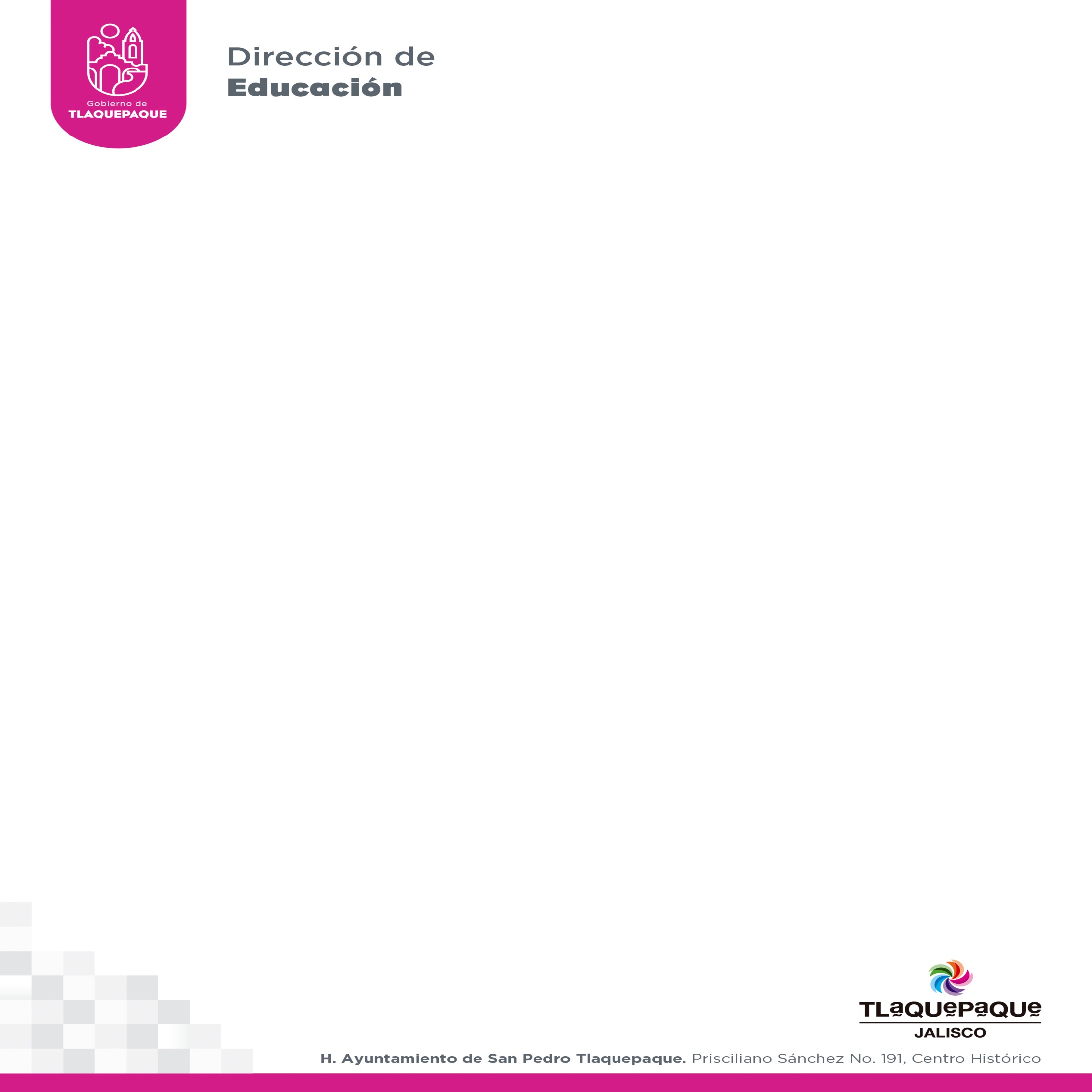 GRÁFICO
VINCULACIÓN UNIVERSITARIA
OCTUBRE 2020
En el mes de octubre hubo 48 solicitudes de estudiantes para realizar servicio social y prácticas profesionales.


Servicio Social 	30
Prácticas profesionales 	18
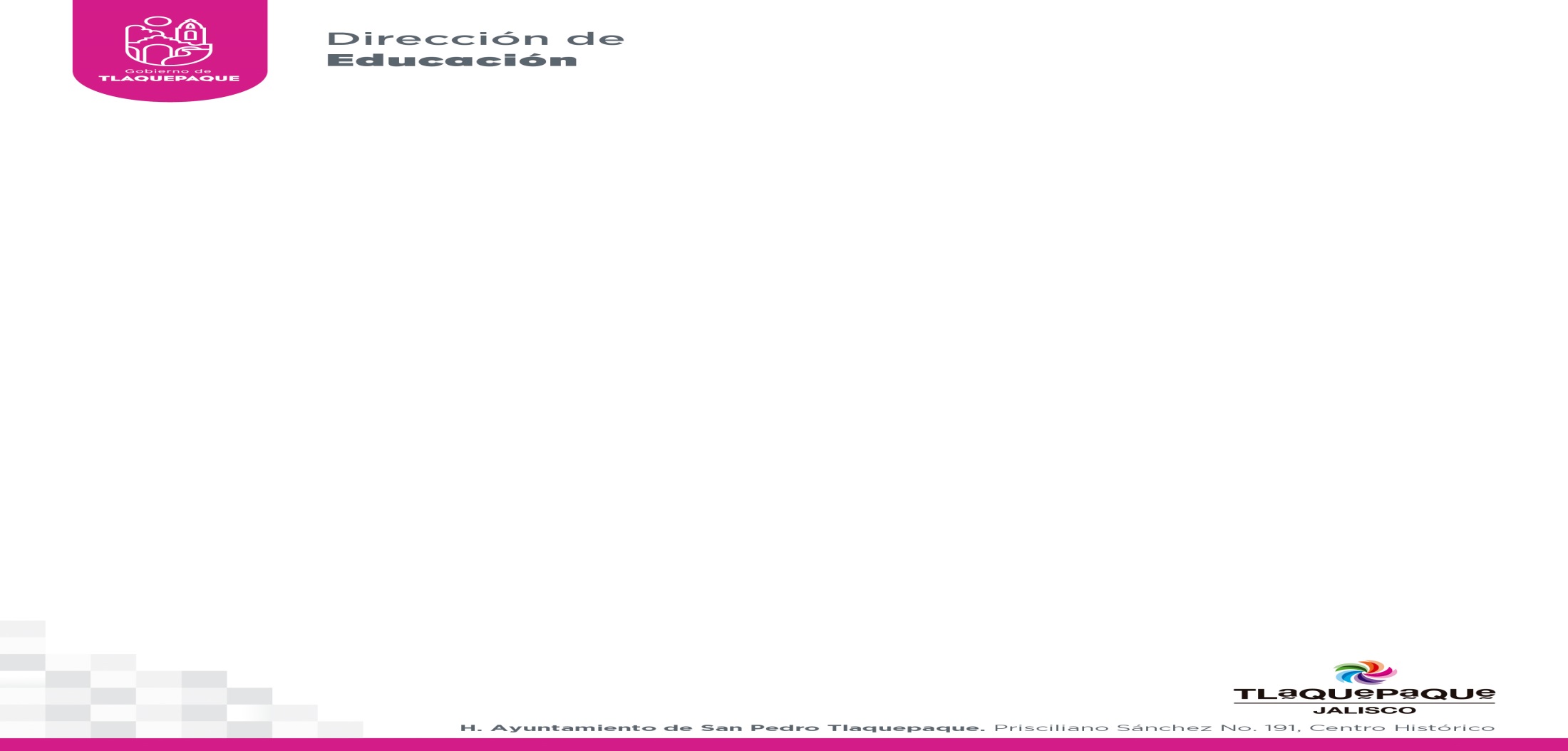